Network Analysis,  Data Sciences, and Control in Computational Neuro-Science
Panos M. Pardalos www.ise.ufl.edu/pardalos
Distinguished Professor
Director, Center for Applied Optimization http://www.ise.ufl.edu/cao/
Department of Industrial and Systems Engineering
Affiliated Faculty of:
    Computer & Information Science & Engineering
    Department of Biomedical Engineering, McKnight Brain Institute
University of Florida


Laboratory of Algorithms and Technologies for Network Analysis (LATNA), HSE
https://nnov.hse.ru/en/latna/
Graph Theory: Networks
While solving the problem of “The seven bridges of Königsberg” Euler started a new branch of mathematics, called Graph Theory*. 
A major step in graph theory was the development of the concept called “random graphs” by Erdos and Renyi**.
*Theorie der endlichen und unendlichen Graphen by D. Konig, Chelsea 1935 
** Erdős, P., Rényi, A., 1959. On random graphs. Publ. Math. 6, 290–297.
2
Graph Theory: Networks
Another important step in graph theory was the development of an idea called “six degrees of freedom” by Frigyes Karinthy*. 
A study conducted by Watts and Strogatz** presented the transition of a network from one extreme case “regular network” to another extreme case “random network”. 
Their most interesting observation was the development of intermediate type of networks called “Small World Networks”.
*Milgram, S., 1967. The small-world problem. Psychol. Today 1, 61–67.
**Watts, D.J., Strogatz, S.H., 1998. Collective dynamics of “small-world" networks. Nature
393, 440–442.
3
Graph Theory: Networks
The results of study on three different types of network structures (regular, random and small world) tremendously increased the usage of network theory in solving real world problems.
One of the prominent usage of the network theory is in analyzing complex systems.
4
Network Models in Nature
Networks provide information on which system components interact with each other, putting aside the mechanisms of these interactions.
The dynamics of the system is tightly connected to the structure of the underlying network.
Studying the topological properties of system’s networks can provide an insight about the system’s high level structure and its function.
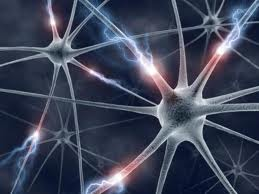 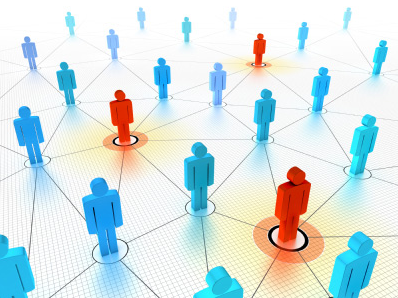 5
Brain Networks
The human brain is probably one of the most complex objects in nature.
Although the basic mechanism and function principle on single neuron level is understood, not much progress has been achieved in understanding global brain processes and functions.
The brain’s ability to gather and integrate information from numerous sources and generate responses is tightly connected to the complicated structure of its neural connections.
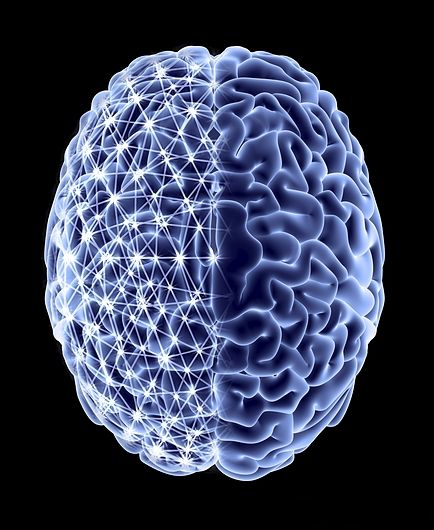 6
Brain Networks
Earlier studies of the brain function have focused mainly either on local or distributed properties. 
Modern works shifted the attention to the structure and dynamics of large scale neuronal networks.
Studying neural activity on the high level of interaction patterns between large neuron populations and segregated anatomical regions may help to understand the fundamental laws of brain function.
7
Structural Brain Networks
Most part of communication between nerve cells is performed through the physical connections. Sometimes these connections may link cells separated by a long distances. 
By quantitative estimations, the human cerebral cortex contains roughly 8 x 109 neurons and 7  x 1013 connections.
Having this tremendous number of connections, brain networks remain very sparse with a fraction of present connections of around 10-6.
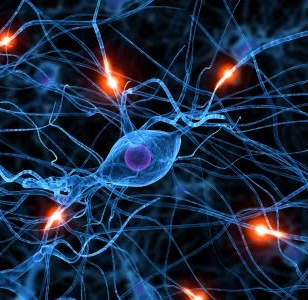 8
Structural Brain Networks
It turns out that these sparse brain networks are not random, but have special structure patterns.
Neurons tend to connect mainly to the neighbor neurons forming local groups, and thus local connectivity in neural networks is much higher, than it would be expected in random networks.
At the same time there is certain number of consistent "long range" connections between distant areas. 
Multiple studies have shown, that topology of brain networks at different scales has small world attributes.
9
Small World Networks
It has been found that many complex networks in nature (or man-made) follow common organizational principles.
These networks are densely connected on the local (neighborhood) level, but at the same time have certain number of "long range" connections linking nodes, which otherwise would be far apart.
These networks are called Small World Networks.
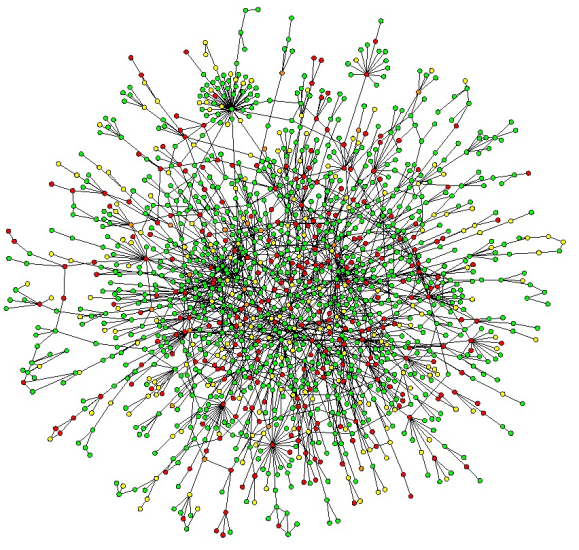 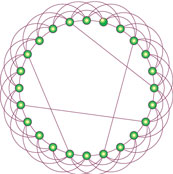 10
Quantitative Measures of “small world” Property
Let N  be a number of nodes in the graph G.        
 Denote dij a shortest path from node i to  node j.
Let Gi be a subgraph of G, containing nodes, adjacent to node i. Let ki  and ei be a number of nodes and a number of connections in Gi respectively. The local clustering coefficient Ci  is defined, as
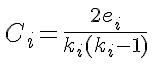 11
Quantitative Measures of “small world” Properties
Characteristic path length

Clustering coefficient

Network efficiency
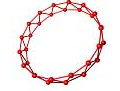 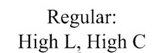 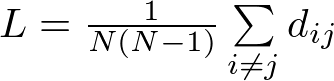 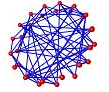 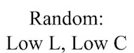 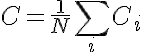 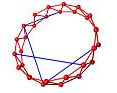 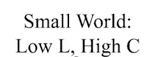 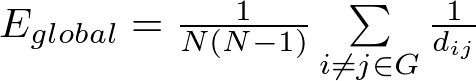 12
Structural Brain Networks
Structural connectivity refers to the set of physical connections linking neurons in brain.
Small world properties were reported in mammalian and human brain structural networks (representing physical neural connections)  at all levels of scales, starting from single neuron level to large anatomical regions containing millions of neurons.
13
Structural Brain Networks
On the single neuron level, Humphries et. al. have shown that the neural system of the medial reticular formation of the brainstem is a small world system.
The neural system of a worm C. elegans is the only neural system which was mapped completely at the level of neurons and synapses; and it was shown to exhibit small world properties.
Human brain networks were shown to be small worlds at different level of scale, starting from brain regions of several millimeters to large anatomical areas containing millions of neurons.
14
Occasional Phenomena or Natural Property?
Consistent findings in different mammalian species and human suggest that small world structure comprises fundamental principles in organization and evolution of neural networks.
Economical properties of small world networks may give an explanation to this fact.
Small world networks are shown to be efficient in information transfer at both global and local levels, and at the same time resilient to errors and damages.
In light of this, one can argue that neural networks may have developed small world topology during the evolution process.
15
Functional Brain Networks
Another important aspect of brain function is its neural activity and dynamics. Neural activity can be modeled as a network, which is widely known as functional connectivity brain network.
The connections in functional network are defined not by physical paths in the brain, but by statistical dependencies between neural signals in distinct parts of the brain.
Such temporal dependencies are assumed to be the result of neuronal interaction along anatomical connections.
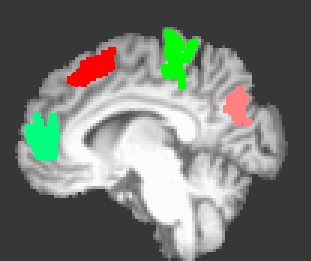 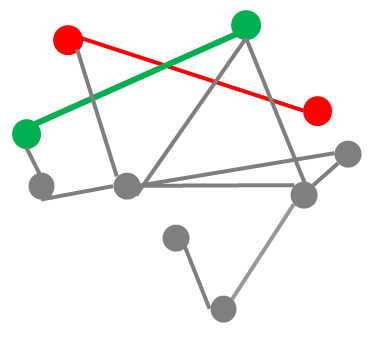 16
Functional Brain Networks
It is commonly recognized that in resting human brain, there exists a consistent functional network between cortical brain regions (widely known as default mode network).
It has been proposed, that functional networks form a physiological basis for information processing and mental cognition.
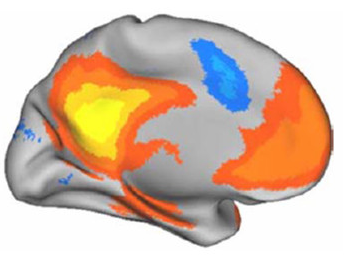 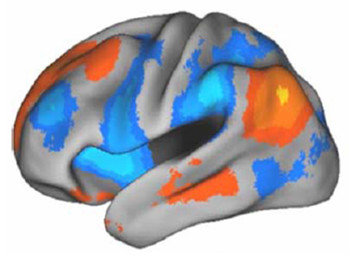 17
Relation: Structural and Functional Networks
Patterns of neural activity are defined and shaped by neural connectivity, and functional networks in large part resemble structural brain networks.
Functional networks can tell us more about processes in the brain then simple map of physical neural connections.
Certain brain areas, which are not connected directly, communicate with each other through other areas, and these communications are reflected in the functional network.
Functional network comprises structural network, but also contains connections between those areas which are not connected in structural network, but link to each other dynamically, exhibiting related neural activity.
18
Applications
We focus our attention on two major cases:
Network analysis in Parkinson brain
The goal is to classify healthy and Parkinson patients based on the functional network structure of their brain.
We use fMRI data to analyze the brain network.
Network analysis in Epileptic brain
The goal is to study the changes in epileptic brain network at pre-ictal, ictal and post-ictal stage of seizure.
We use EEG data to analyze the brain network.
19
Parkinson Brain Network
20
Framework
The main idea is to extract the concealed information from brain data, to distinguish a healthy subject from a Parkinson patient.
The data collected from the brain, for the above mentioned classification, is in the form of brain images, commonly known as fMRI.
In order to compare results (from different patients and controls), we have used standard template from Montréal Neurological Institute (MNI).
21
Complexities
Noise is inevitable in any data collection method. fMRI data suffers from the noise too.  
Noise filtering is a crucial step before the actual analysis. 
We have used discrete wavelet transform to remove noise from the data.
22
Brain Network Analysis in PD fMRI Data
We have analyzed fMRI data in 15 healthy controls and 14 Parkinson (PD) patients .
The networks were constructed from functional Magnetic Resonance Imaging (fMRI) data recordings.
Small world properties, in particular network efficiency, were studied in obtained networks.
23
Magnetic Resonance Imaging
Blood flow level as an indicator of neuronal activity.
Representation of values of signal in spatial voxels  as 2D and 3D images.
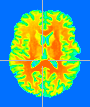 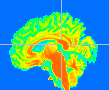 24
fMRI Data
Z
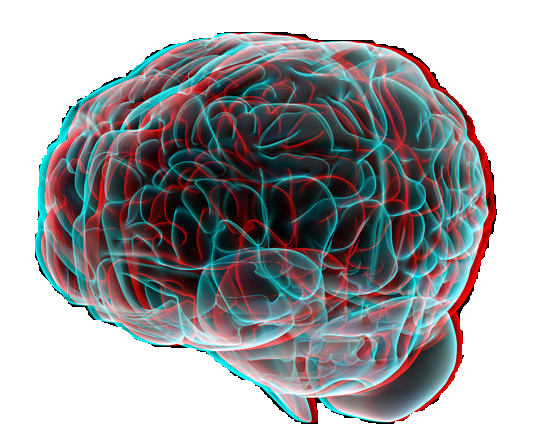 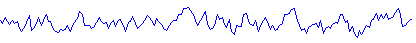 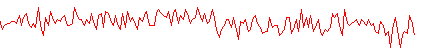 (x, y, z)
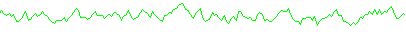 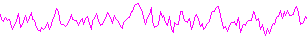 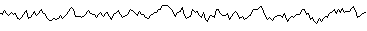 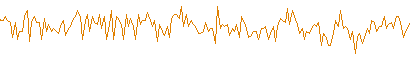 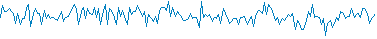 X
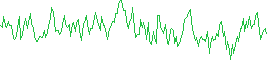 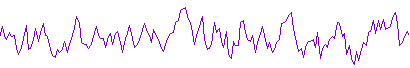 0
Y
25
Defining Nodes
In order to define nodes in the network we have used the MNI brain template which partitions the brain into 116 anatomical regions.
Each node in the network corresponds to one of the regions.
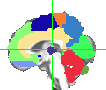 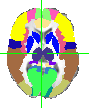 26
Defining Edges
For each patient we have constructed weighted graph with nodes corresponding to MNI brain regions.
Weights of edges defined based on wavelet correlation between averaged neural activity over the regions.
27
Signal Processing
Apart from neural activity fMRI signals contain other non neural sources of correlation, such as:
Head movements during the MR session
Respiratory and heart rhythms
Other sources of noise
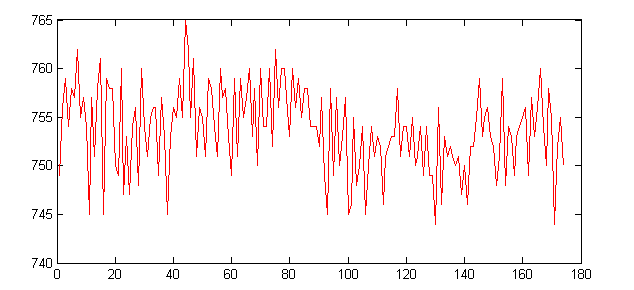 28
Why Wavelet Transform?
It has been shown that inter-regional correlations in resting state fMRI data are particularly salient at frequencies below 0.1 Hz, while most of the non neural sources of signal belong to higher frequency bands.*
Wavelet transform allows to decompose signals into components at different frequency bands.
Unlike classical Fourier transform, wavelet transform coefficients are localized both in time and frequency domains and allow to better describe finite time series with sharp pikes which is the case in brain fMRI time series.
* Salvador R, Suckling J, Schwarzbauer C, Bullmore ET (2005) Undirected graphs  of frequency-dependent functional connectivity in whole brain networks. Philos T Roy Soc B 360: 937–946.
29
Background: Wavelet Transform
Wavelet is a “small wave” i.e. a function which grows and
     decays in a limited time period.
Wavelet transform is a decomposition of initial signal into linear combination of wavelets.
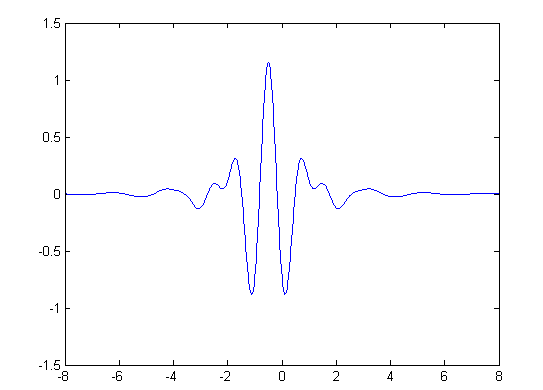 30
Background: Continuous Wavelet Transform
Strictly speaking a wavelet is any function      defined over the                  which satisfies following two conditions:



A continuous wavelet transform of function f  at scale       translated by         is defined as:
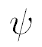 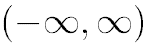 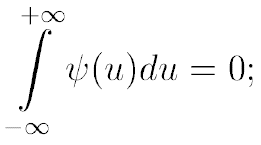 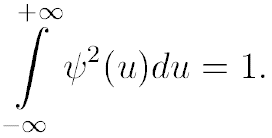 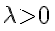 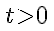 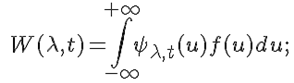 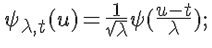 31
Background: Discrete Wavelet Transform
In practice when dealing with finite time series a discrete wavelet transform (DWT) is used. It approximates the integral on the previous slide with finite series of the form: 

                                     
    here        – discrete  time points,            – wavelet    
    coefficients.
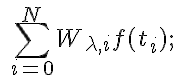 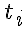 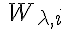 32
Time Series Decomposition by Wavelets
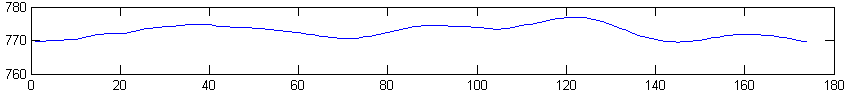 Smooth component
Third level detail 
wavelet coefficients
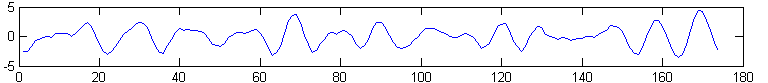 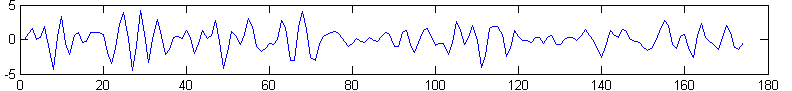 Second level detail 
wavelet coefficients
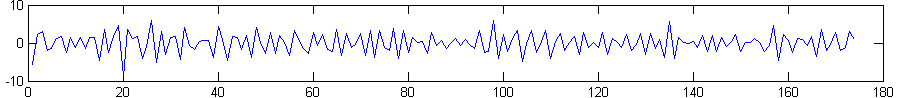 First level detail 
wavelet coefficients
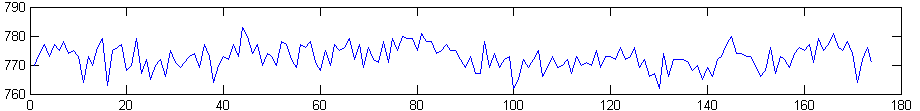 Initial signal
33
Analysis
Using DWT we have decomposed initial fMRI signal into components at several frequency ranges (each components is described by vector of wavelet coefficients of corresponding level)
We have studied pairwise correlations between wavelet coefficient vectors derived from fMRI signals in different anatomical brain regions
The most significant findings were obtained in level 2 wavelet coefficients, which correspond  0.06 – 0.12 Hz frequency range
As a result a complete weighted graph was obtained, were nodes correspond to brain regions, and weights of connections defined based on wavelet correlations.
We wished to study sparse networks composed of strongest, most significant connections. In every network we kept 10% of strongest connections and the rest of connections were discarded. Further analysis was performed on these sparse weighted networks.
34
Connectivity
The color and size represents node degree.
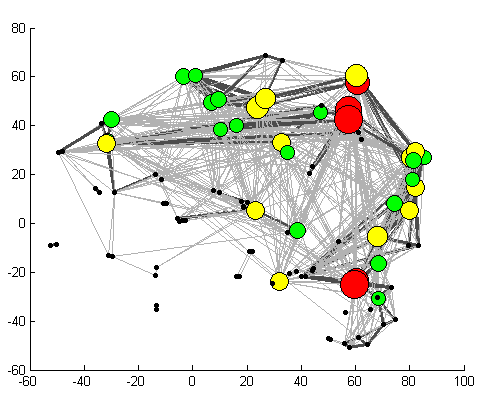 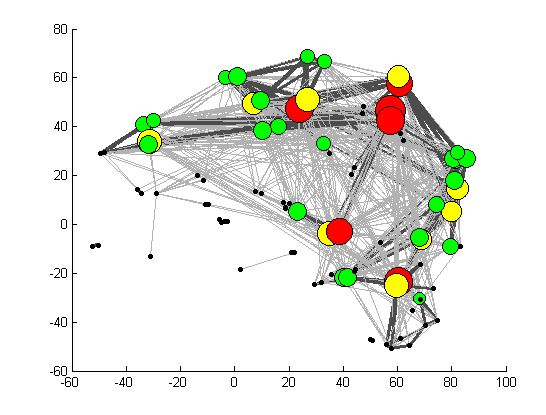 Control
Parkinson
35
Global Network Efficiency in PD & Healthy Controls
Based on the constructed networks we have computed  network efficiency in every patient.
It turned out that the efficiency of patients with PD  on an average is lower than the efficiency of healthy controls; and the difference across samples is statistically significant.
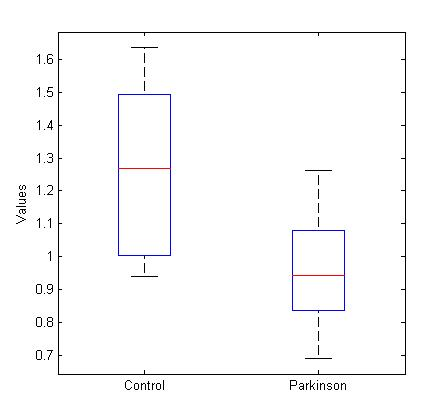 Control  (1.25 ± 0.25),  Parkinson (0.95 ± 0.17),  independent t-test 
p-value  = 0.0008
36
Nodal Network Efficiencies
The differences in efficiency were observed also on local level at particular regions.
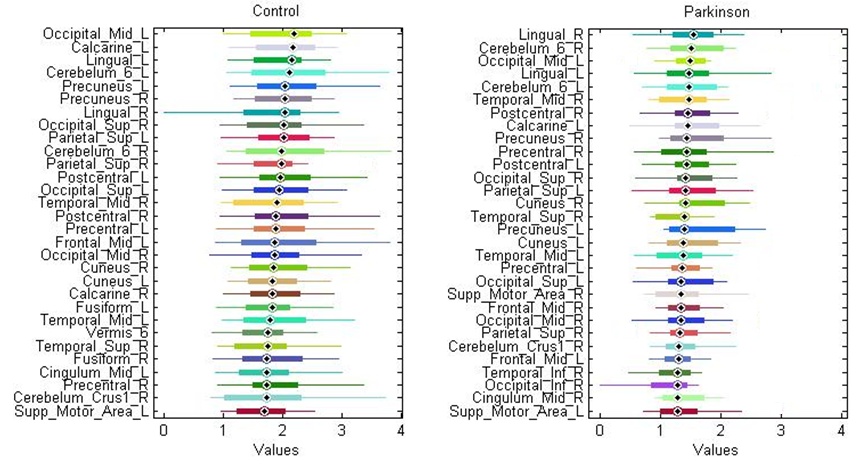 37
Average Efficiency Decrement Across All Nodes
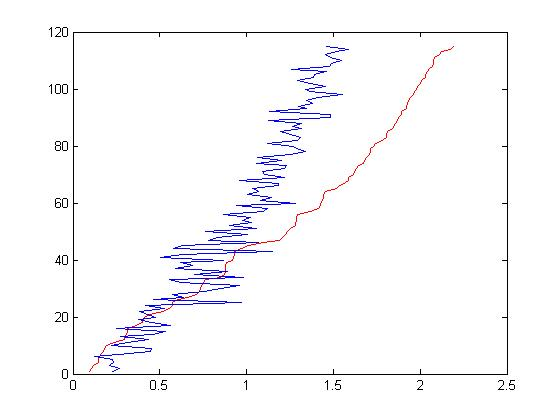 We have computed efficiency decrement across all brain regions.

The slop of efficiency versus node index in PD patients was lower than that in healthy controls.

This suggests that in PD patients, the diversity between activity in brain areas is degraded. Areas which are normally most active exhibit neural activity of similar level to the low-active ones.
Control  (red line, slop = 0.019 ± 0.009),  
Parkinson (blue line, slop = 0.011 ± 0.007),  independent t-test 
p-value  = 0.01
38
References
F. Skidmore, D. Korenkevych, Y. Liu, G. He, E. Bullmore, P. M. Pardalos, Connectivity brain networks based on wavelet   correlation analysis in Parkinson fMRI data,  Neuroscience Letters, Vol. 499, Issue 1, 15 July 2011, Pages 47-51.
D. Korenkevych, J. Chien, J. Zhang, D. Shiau, J. C. Sackellares, P. M. Pardalos,
     Small world networks in computational neuroscience, In Handbook    
     on Combinatorial Optimization (second edition), Springer.
39
Epileptic Brain Network
40
Background of PNES
Psychogenic NonEpileptic Seizures(PNES) are paroxysmal episodes that resemble and often misdiagnosed as epileptic seizures; however, PNES are psychological in origin. 
About 25% of the patients visiting epilepsy centers were diagnosed as PNES patients*.
About 20% of PNES patients have both epileptic seizures and PNES**. Most PNES patients are epileptic seizure-free.
*Witgert ME, Wheless JW, Breier JI. Frequency of panic symptoms in psychogenic nonepileptic seizures. Epilepsy Behav 2005;6:174–8.
**Benbadis SR, Agrawal V, Tatum WO. How many patients with psychogenic nonepileptic seizures also have epilepsy? Neurology 2001;57:915–7.
41
Background of CPS
Complex Partial Seizures (CPS) are epileptic seizures that are originated from one cerebral hemisphere and cause the impairment of awareness or consciousness.
CPS occur in about 35% of epileptic patients.
42
Significance
For an Epilepsy Monitoring Unit (EMU) subject to be identified as an epileptic or PNES patient, the EEG recordings have to contain the presences of ictal patterns or epileptiform discharges. 
Due to the uncertain presences of ictal patterns or epileptiform discharges, the EEG recording usually has to continue for a long period of time so that the recording can possess some presences of ictal patterns.
This study probes the possibility of identifying CPS and PNES patients using only a certain amount of interictal EEG recordings.
43
Incidence of Epileptic Seizure Types
44
Hauser WA, Seizure Disorders: The Changes With Age, Epilepsia. 33(Suppl. 4):S6-S14, 1992
Ictal EEG of a Convulsive PNES
45
Ictal EEG of a Complex Partial Seizure
46
Data Collection Method
The study included seven CPS patients and another seven PNES patients.
Drowsy state EEG signals are characterized by dominant alpha oscillation around O1 and O2 channels and no eye-blinking activities.
Eyes-closed resting state EEG sub-segments of subjects were selected from long-term EEG recordings.
All selected eyes-closed resting state EEG sub-segments are at least seven hours before the first CPS or PNES.
Subjects have at least four continuous eyes-closed resting state segments. These segments are all longer than 30 seconds.
47
Drowsy State EEG of a CPS Patient
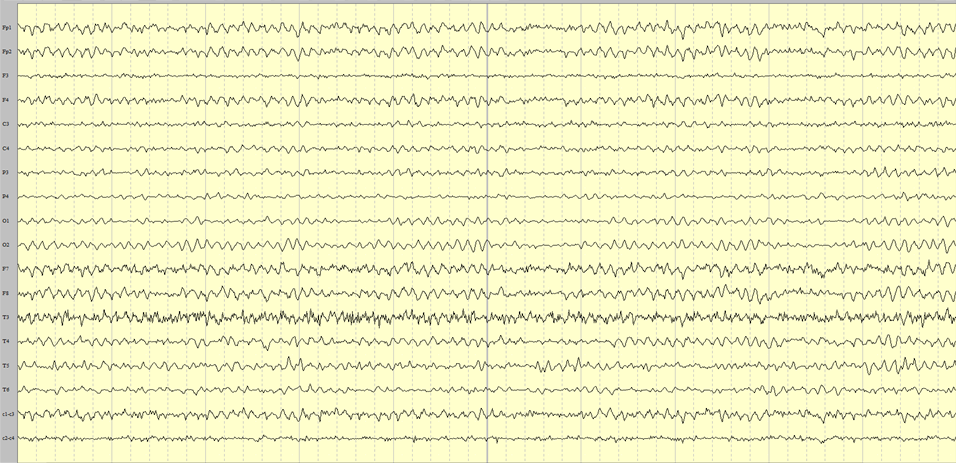 48
Drowsy State EEG of a PNES Patient
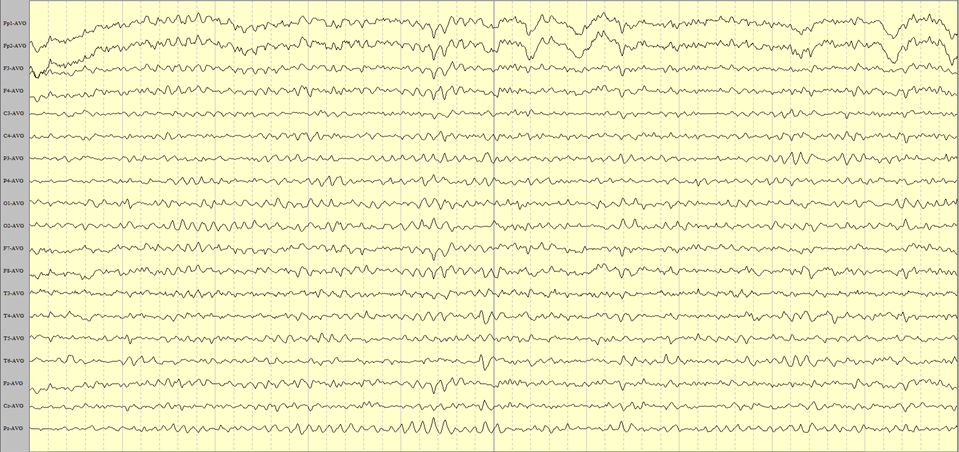 49
Small World Network Analysis Flow
Phase lag index
Apply a threshold
Characteristic path lengths
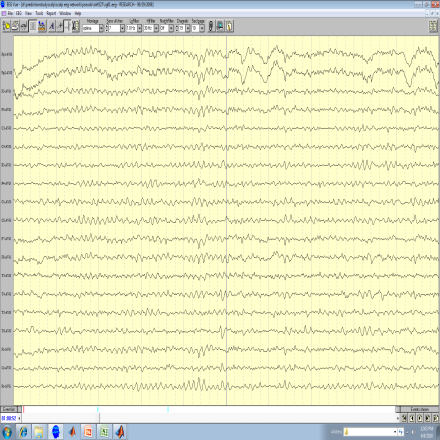 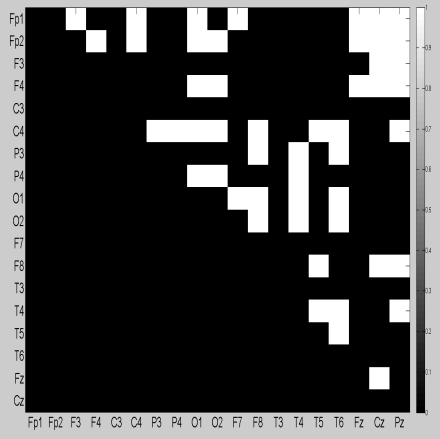 Lp
Cp
Randomize the graph
Lp/<Ls>
Small-world network index
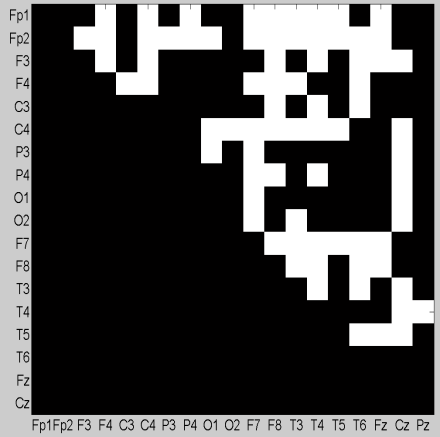 Cp/<Cs>
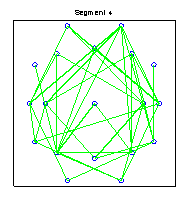 Cp/<Cs>
λ =
Lp/<Ls>
Ls
Cs
Visualization of a graph
50
Clustering coefficients
[Speaker Notes: Change line color]
Significance of the Existence of Small World Structure
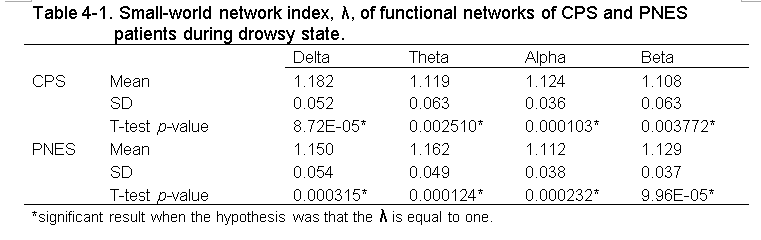 51
Network Measure Results
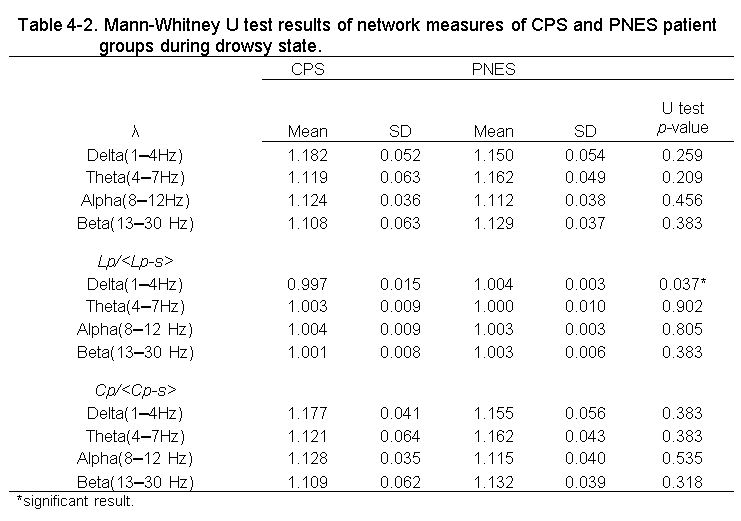 52
References
Chaovalitwongse W, Iasemidis LD, Pardalos PM, Carney PR, Shiau DS, Sackellares JC. Performance of a seizure warning algorithm based on the dynamics of intracranial EEG. Epilepsy Research 2005; 64: 93-113.
Iasemidis LD, Shiau DS, Sackellares JC, Pardalos PM, Prasad A. Dynamical resetting of the human brain at epileptic seizures: Application of nonlinear dynamics and global optimization techniques. IEEE Transactions on Biomedical Engineering 2004; 51: 493-506.
Prokopyev OA, Boginski V, Chaovalitwongse W, Pardalos PM, Sackellares JC, Carney PR. Network-based techniques in EEG data analysis and epileptic brain modeling. Data Mining in Biomedicine 2003; 7: 559-73. 
W. A. Chaovalitwongse, P.M. Pardalos, and P. Xanthopoulos, editors. Computational Neuroscience. Springer, 2010.
53
Emerging Questions
54
Network Controllability
In nearly every study conducted on human brain networks the questions asked were what are the hubs of the network, e.g. the nodes with highest degree?
There is however another important network characteristic set of nodes, arising from network controllability theory, which for the time being remained beyond the attention of researchers
55
Network Controllability
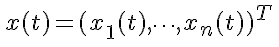 Assume that vector
     captures the state of a network of n nodes at time t, and 
     satisfies the equation


     Here matrix A describes network connections diagram, matrix  
     B is the input matrix that identifies nodes controlled by outside   
     controller. The network is controlled using input vector u(t).
A network described above is called controllable if it can be driven from any initial state to any desired final state in finite time.
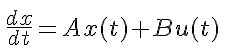 56
Network Controllability
The nodes to which the control is applied are called driver nodes of the network. The question arising here can formulated as following: identify a minimum set of driver nodes, providing controllability of the network
It has been shown, that the minimum set of driver nodes is tightly connected to a maximum matching on the network
More precisely, we gain full control over network if and only if we control each unmatched node and there are directed paths from these nodes to all matched nodes.
57
Drivers of Brain
It has been shown, that in majority of real and artificial networks the hubs (nodes with high number of connections) are not among the minimum set of driver nodes
Currently we are asking a question, what are the drivers of the brain? Since past studies were focused mostly on network hubs, which in general are not network drivers, answer to this question may bring new and interesting results about human brain
58
Dynamics of Brain
Another fundamental question to ask is, How does the brain connectivity changes over time?
What should be the appropriate measure (or minimal set of measures) that will completely describe the dynamics of brain?
59
Human Brain Control: 
the next domain of warfare
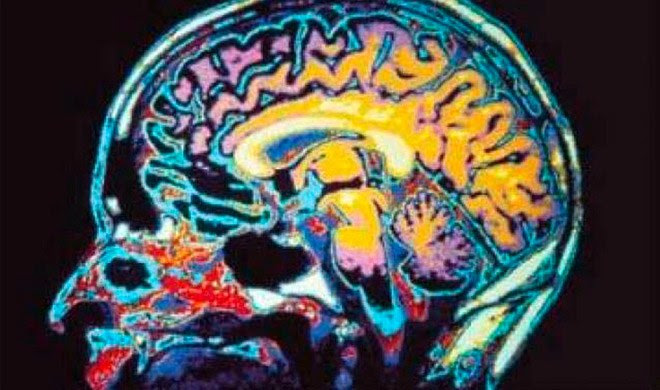 60